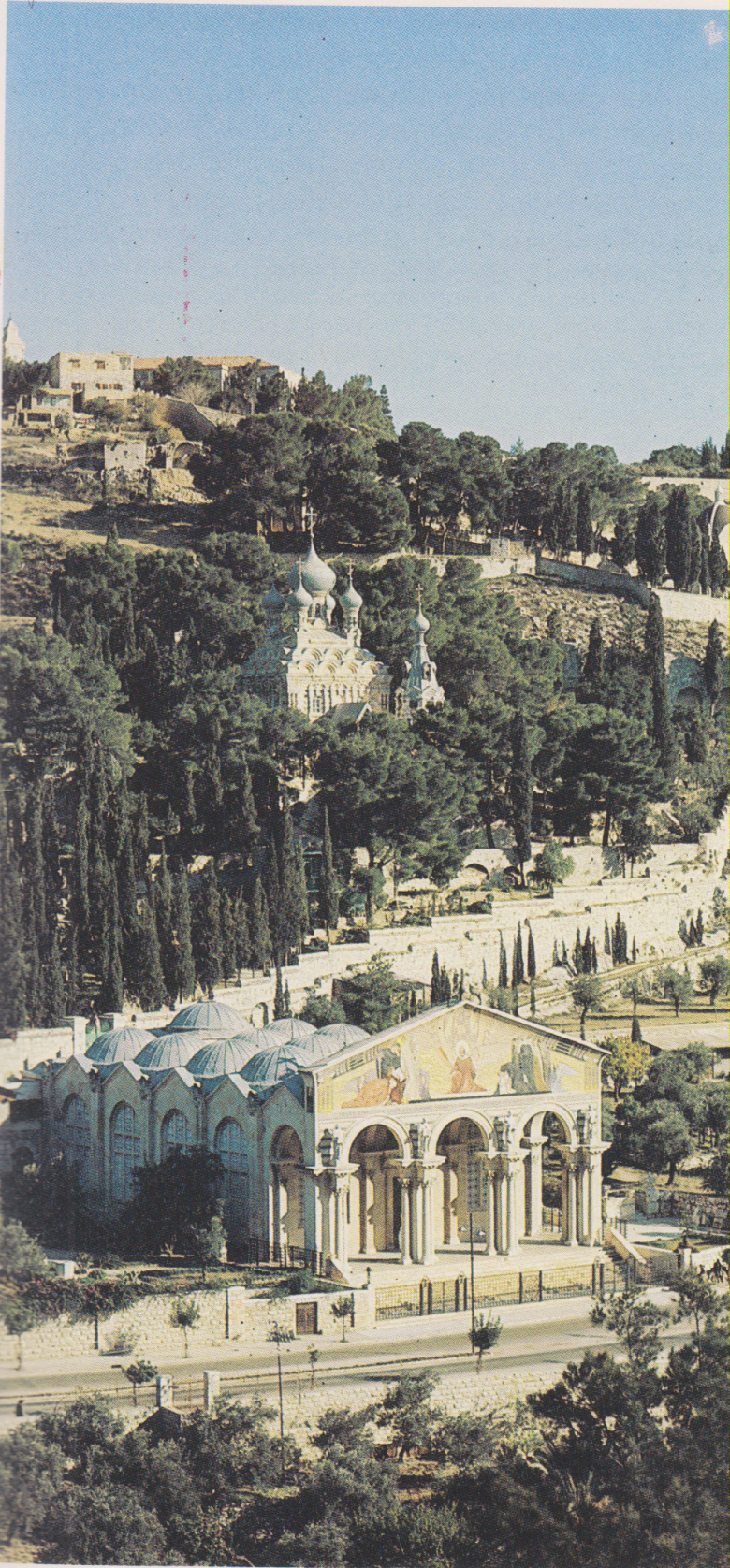 Gerusalemme, Getsemani, grotta del frantoio. Sulla ‘roccia dell’agonia’ nel  IV sec. Si costruì una chiesa. Vi si venera la ‘tomba della Madonna’:
Chiesa delle nazioni e di S. Maria Maddalena
Sul monte degli Ulivi, edicola medievale dell’Ascensione
Veduta di gerusalemme dal Getsemani
Grotta del tradimento  nell’Orto degli Ulivi
Veduta di Gerusalemme dal Monte degli Ulivi
Getseman, particolare dell roccia con corona
Gesù in preghiera nell’Orto del Getsemani
Particolare della facciata della basilica dell’Agonia
Valle del Cedron con basilica dell’Agonia nell’orto del Getsemani